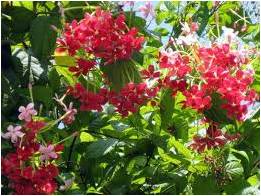 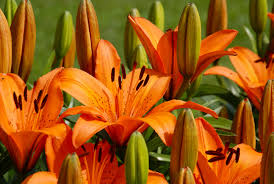 أهلا و سهلا مرحيا بكم
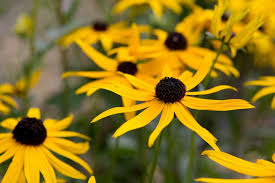 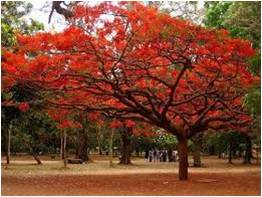 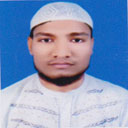 التعريف
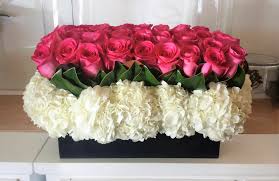 محمد أكبر على
محاضر اللغة العربية
رجارام بور إحياء السنة عالم مدرسة
الزوال: 01728161782
      E-mail: 
ahmadullahkhan1990@gmail.com
মোঃ আকবর আলী
আরবি প্রভাষক
রাজারামপুর এহইয়া উস সুন্নাত আলিম মাদ্রাসা
চাঁপাই নবাবগঞ্জ
মোবা: 01728161782
الدرس اليوم
الصف: العالم
النص غير المدروس
الموضوع: اللغة العربية الاتصالية
موضوع الدرس
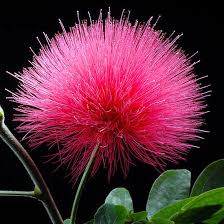 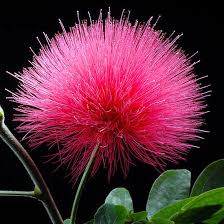 العربية لغة الدين
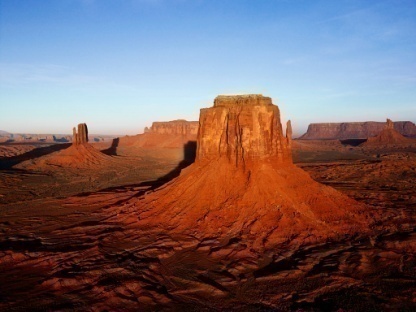 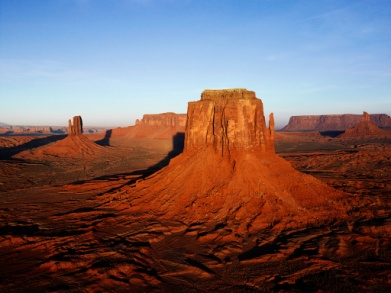 أنظر إلى الصور التالية
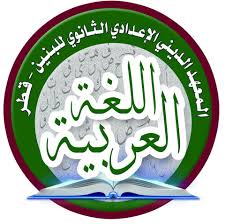 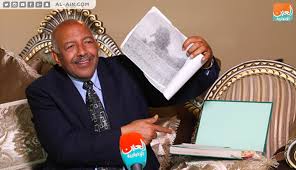 انظر الى الصورة
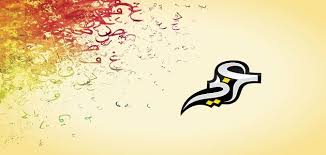 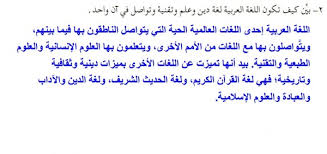 ما يستفاد من الدرس
تعريف اللغة العربية
تعريف اللغة السامية
منزلة اللغة العربية بين اللغات
حكم تعلم اللغة العربية
معانى المفردات
=   خاص
নিদির্ষ্ট
=    ظاهرة
প্রকাশ্য
=       ضوء
আলো
=      النهار
দিবস
اسرار=
গোপন
النص
আরবি ভাষা বিশ্বের ভাষাসমূহের মাঝে বিশেষ একটি ভাষা : যেমন বাংলা  ইংরেজি, ফার্সি ইত্যাদি। অথবা বলা যায় যে আররি ভাষা আরবের অধিবাসী ও ইসলামের ভাষা যা মুসলিম উম্মাহর মাঝে মজবুত সর্ম্পক গড়ে তোলে। এটা সোমটেক ভাষার অন্যতম ও উন্নত একটি শাখা ভাষা। এ ভাষা প্রশিদ্ধ আন্তর্জাতিক ভাষা।এটি জাতিসংঘের চতুর্থ ভাষা।
اللغة العربية تدل على لسان خاص من لغات العالم كما اللغة البنغالية و الانكليزية و الفارسية و غير ذلك أو يقال: اللغة العربية هى لغة العروبة و الاسلام التى تقيم الرابطة بين الامة المسلمة و هى اجدى اللغات السامية وارقاها انها اشهر اللغات العالمية و تعد كلغة رابعة للامم المتحدة و نزل القران الكرم.
النص
و نزل القران الكريم بهذ اللغة فاهميتها ظاهرة كضوء النهار. فرض الاسلام على  المسلمين جميعا ان يتعلموا لغة كتابهم . لان العبادات من الصلوة و تلاوة القران لا تصح الا بالعربية و يعتبرها كل مسلم لغة اسلامية ؟ لا يمكن لاحد  ان يفهم اسرار مضمون أو مقالة حتىيتعرف على لغته تعرفا كاملا .
আল কোরআন এ ভাষায় নাজিল হয়েছে। কাজেই এর গুরুত্ব দিবালোকের  ন্যায় সুস্পষ্ট। ইসলাম সকল মুসলমানরে উপর তাদের কিতাবের ভাষা শিক্ষা করা ফরজ। কারণ সালাত ও কুরআন আরবি  ভাষা শিক্ষা ব্যতীতশুদ্ধ হয় । প্রত্যেক মুসলমান আরবিকে ইসলামের ভাষা হিসেবে বিবেচনা করে থাকে । কোন বক্তব্য বা রচনার ভাষা সুস্পষ্টভাবে না জানলে
عمل الواحد
السوال: ما هى اللغة العربية ؟
السوال : ما هى اللغة السامية ؟ للمسلمييييييييييييي؟
ما هى منزلة اللغة العربية بين اللغات ؟
بم كانت اللغة العربية ارقى اللغات في العالم ؟
عمل الجمع
السوال: استخرج الاسماء الجامدة من النص (اربعا فقط)
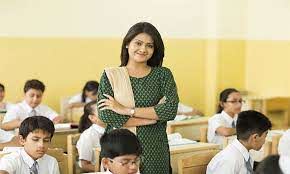 استخرج الاسماء المشتفة من النص
الافعال الاجتماعيّة
أذكر المفردا من الجمع ثم جعله فى جملة مفيدة ؟
عمل البيت:
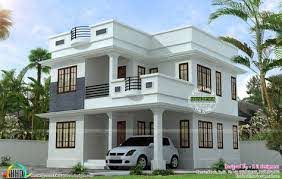 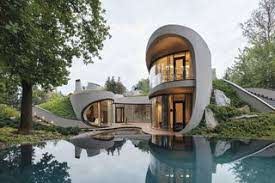 السوال: هات متضاد الكلمات الاتية : 
خاص، ارقى، ضوء، رابطة، ظاهرة
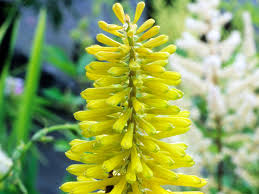 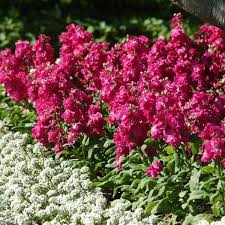 شكرا لكم
ধন্যবাদ
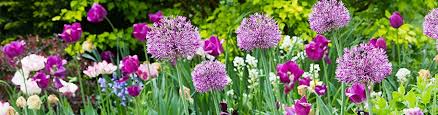 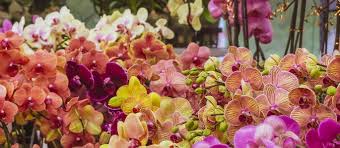